SCHWIMMFITNESS
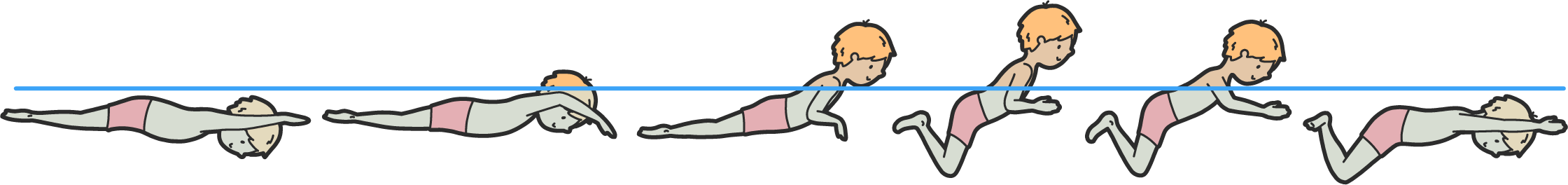 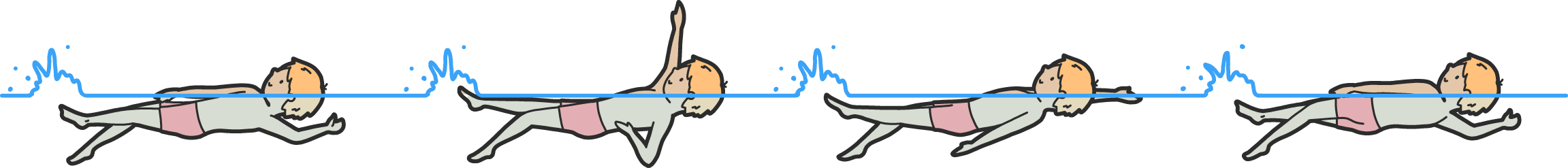 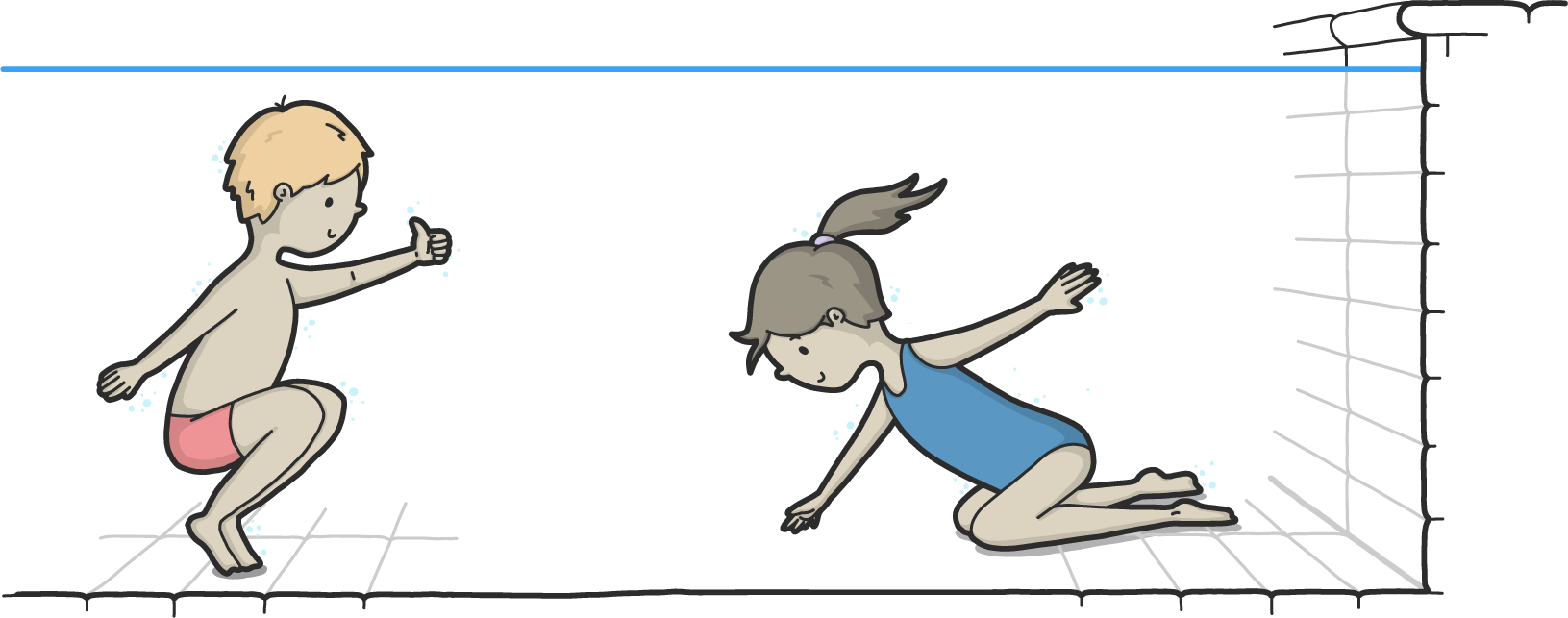 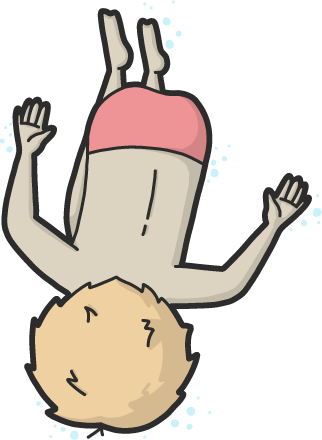 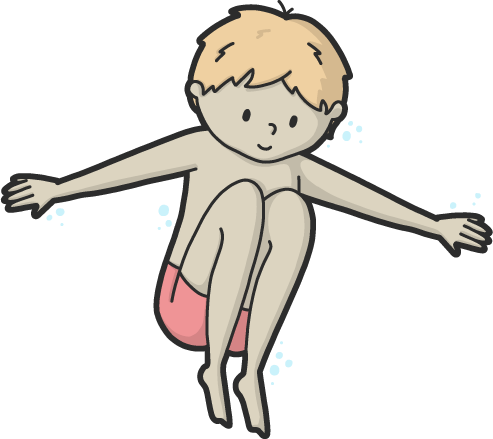 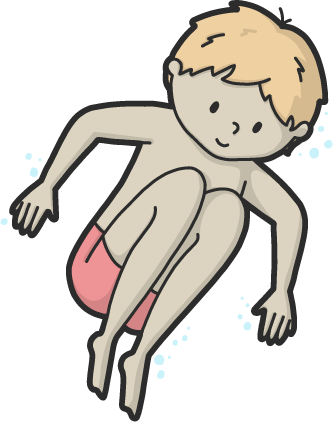 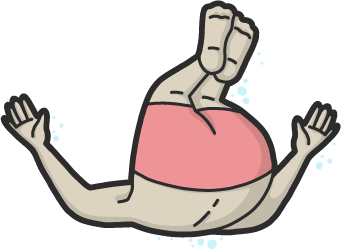 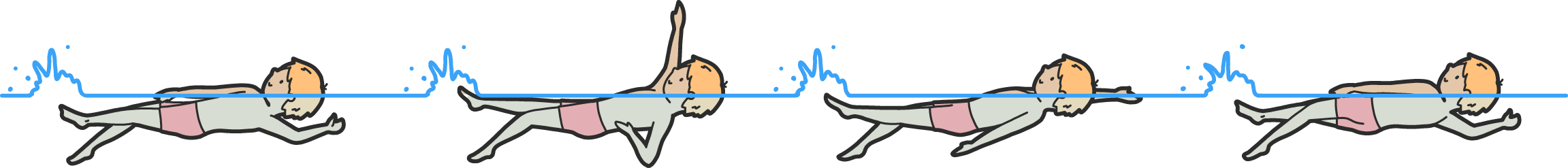 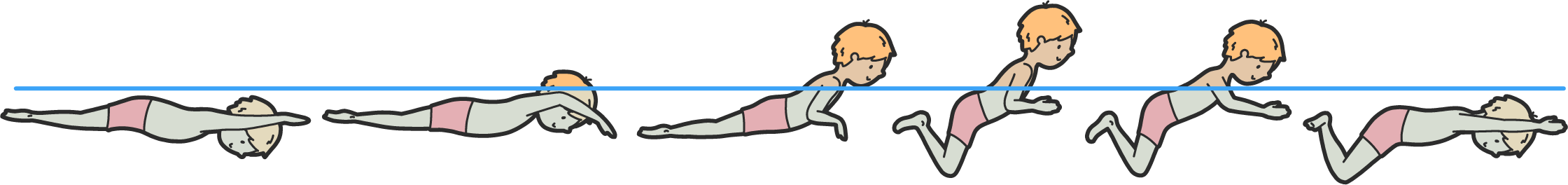 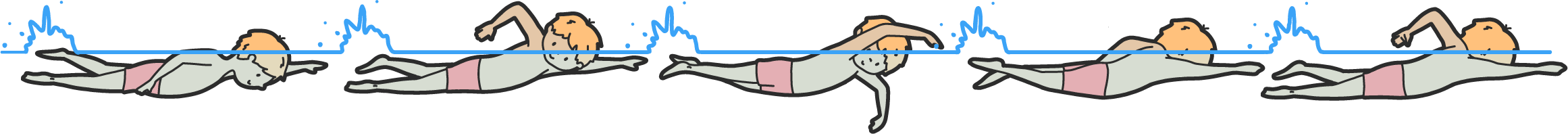 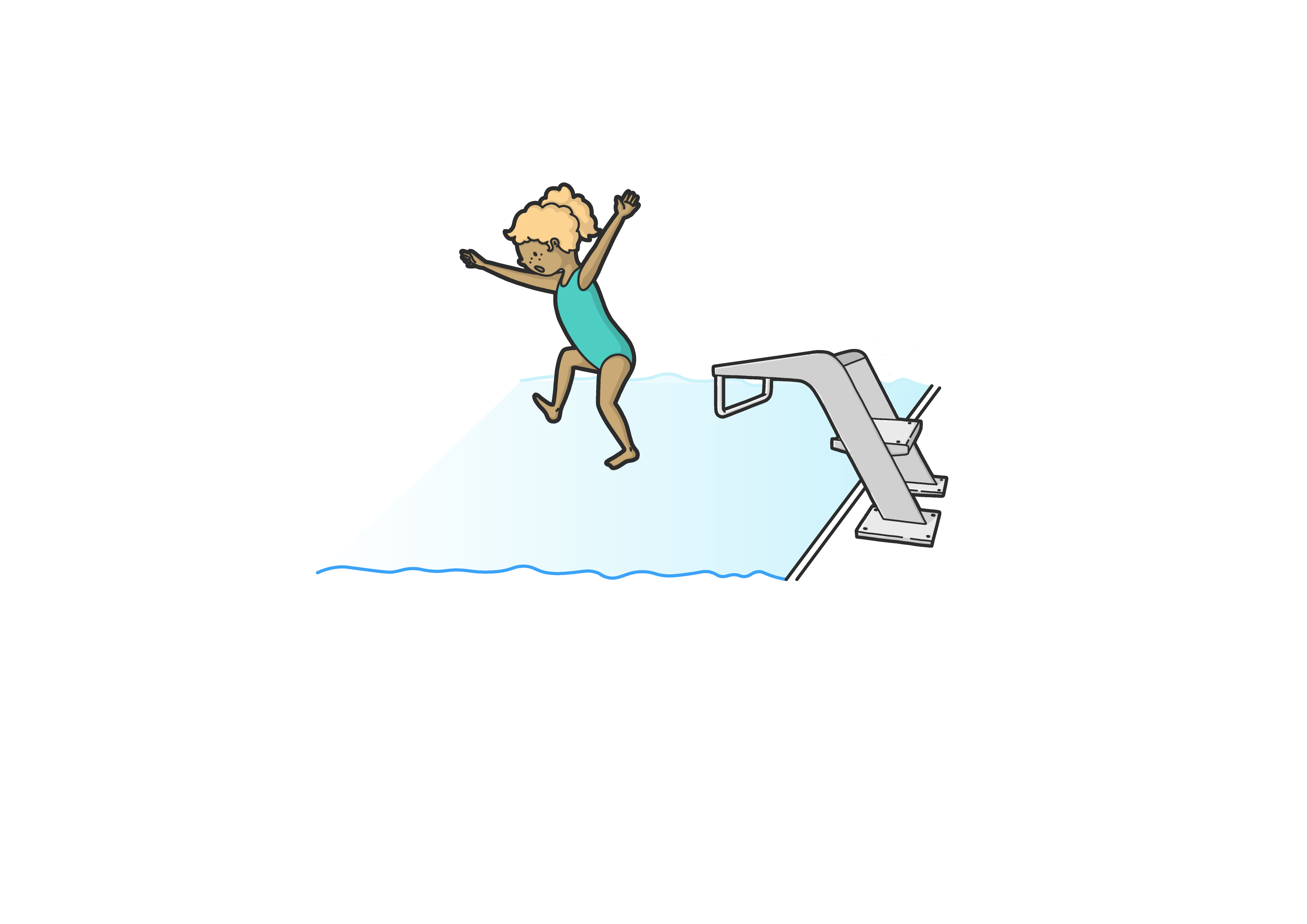